Муниципальное бюджетное дошкольное образовательное учреждение детский сад «Оленёнок», п.Тазовский
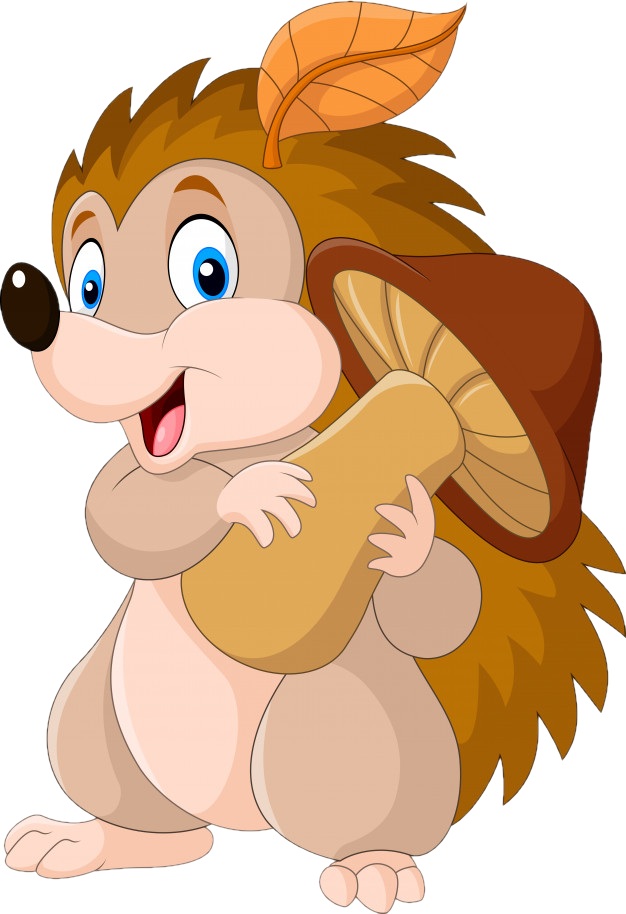 Занятие №2
Март
Средняя группа
«Ёжик»
Составила презентацию: 
Емелова Ольга Николаевна
Музыкальный руководитель
2021г.
Слушание музыки
«Ёжик» муз.Д.Кабалевский
  Побеседовать о музыке, о характере, о ежике
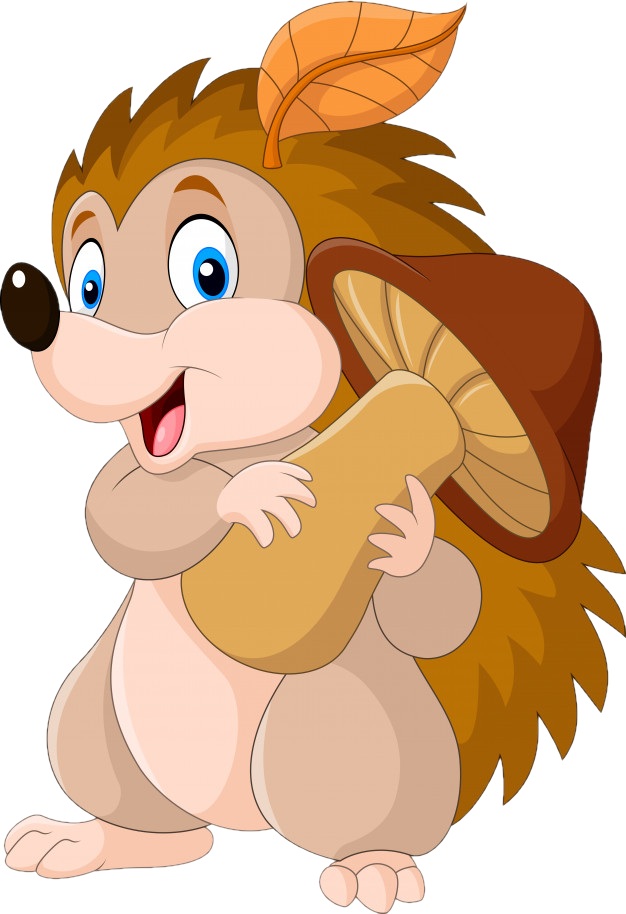 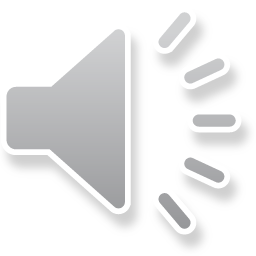 Пальчиковая гимнастика
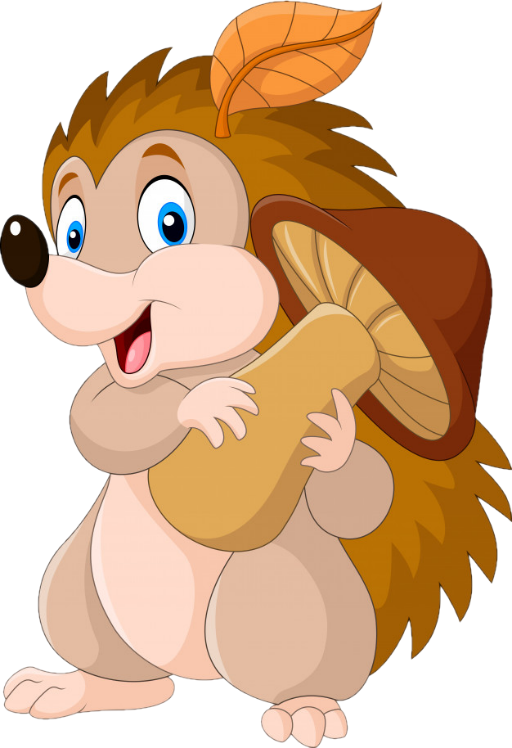 Пение «Ёжик» муз.В.Герчикпеть легко, без напряжения, весело
МузицированиеРитмично играть под музыку на бубне, маракасах, барабане
Пляска «Обнимашки» муз.М.БасоваВыполнять движения и действия по тексту с хорошим настроением
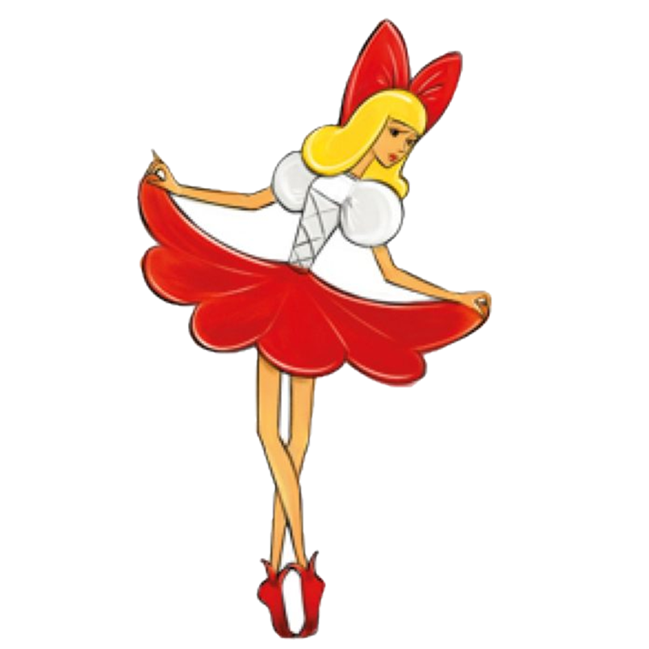 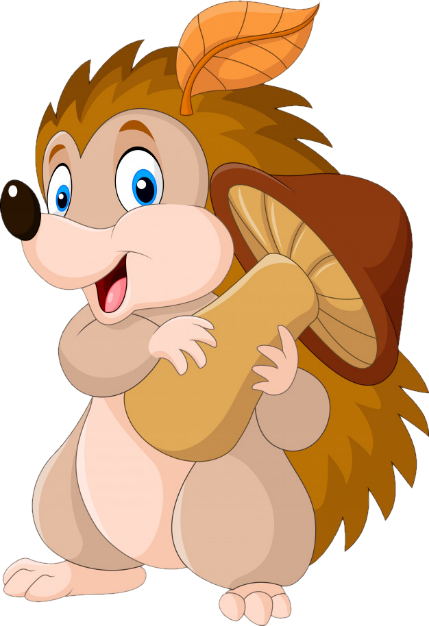 1.Руки выше подними,
Крепче друга обними,
Дружно за руки берись
В танце закружись

Припев: Ля-ля-ля
Мы с тобой друзья/ 2 раза

2. Как по кругу мы пойдем,
Песню дружно заведем,
Мы ребята хороши,
Пляшем от души
До новых встреч, 
юные артисты :)